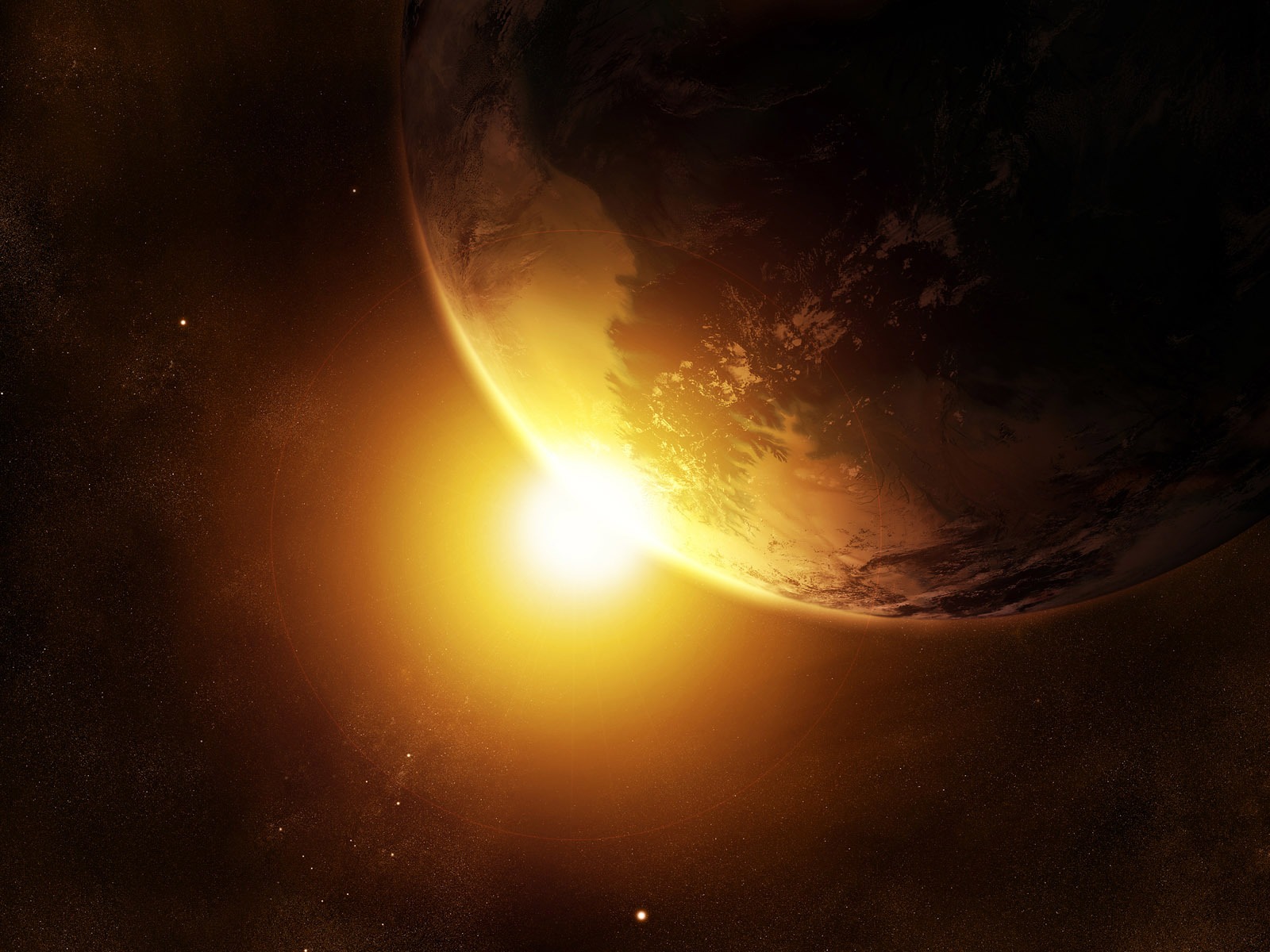 WHO IS GOD?
Join us as we answer this question through a study of God’s Word.
Sunday, at 10:30AM
Harvest Christian Fellowship
THE DEITY OF JESUS
IS REVEALED…
THE DEITY OF JESUS
IS REVEALED…
1) By His Prophecy
Jeremiah 23:5,6. Jesus is the 
Isaiah 7:14/Matthew 1:18-23.  Immanuel means God
Lord
with us.
THE DEITY OF JESUS
IS REVEALED…
2) By His Titles 
Cross-reference Isaiah 44:6 and Revelation 1:17 
Jesus is the                                                                     תא    AΩ
Beginning and the End.
THE DEITY OF JESUS
IS REVEALED…
3) By His Claims 
Mark 2:1-13 Jesus is the only one who can
forgive my sins & heal miraculously.
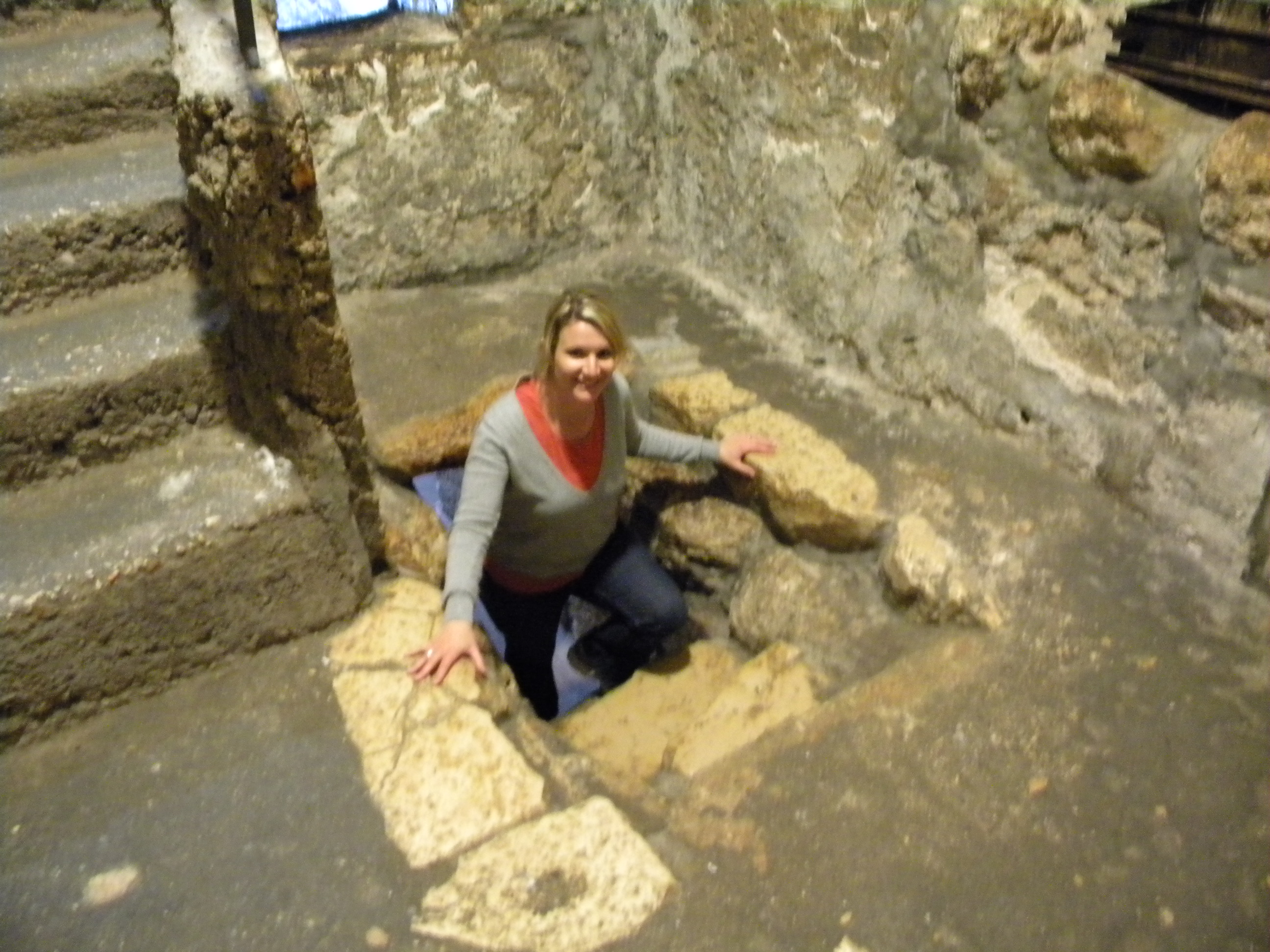 THE DEITY OF JESUS
IS REVEALED…
4) By His Power over all things, even death (Miracles)
John 11:1-45
John 2:1-22
THE DEITY OF JESUS
IS REVEALED…
5) By His Witnesses
By the Apostles (John 1:1)
THE DEITY OF JESUS
IS REVEALED…